Физтех-школа прикладной математики и информатики
Кафедра математического моделирования и прикладной математики 
Управление динамическими системами
Метод Чебышева–Пикара для решения краевых задач астродинамики
(бакалаврская выпускная квалификационная работа)
Студентка: О.М. Мыльникова1Научный руководитель: к.ф.-м.н. М.Г. Широбоков2
1Московский физико-технический институт
2Институт прикладной математики им. М.В. Келдыша РАН
Содержание
Актуальность работы
Цель работы
Вариант параллельной пристрелки, основанный на методе Чебышева–Пикара
Результаты работы параллельной пристрелки на конкретных примерах
Заключение
2/13
Актуальность работы
Оптимизация межпланетных перелетов часто сводится к численному решению краевых задач для систем ОДУ.
Неплохо было бы иметь неградиентные методы решения систем нелинейных уравнений. К таким относится класс методов, основанный на принципе сжимающих отображений.
Метод Чебышева—Пикара уже оправдал ожидания в астродинамике и способен решать краевые задачи и задачи Коши.
3/13
[Speaker Notes: 1)]
Цели работы
Программная реализация метода Чебышева–Пикара для решения систем обыкновенных дифференциальных уравнений второго порядка
Разработка и реализация неградиентного варианта параллельной пристрелки на основе метода Чебышева—Пикара
Демонстрация работы метода на примере решения краевых задач астродинамики
4/13
Метод Чебышева-Пикара для решения системы ОДУ 1-го порядка
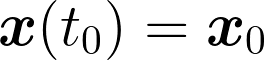 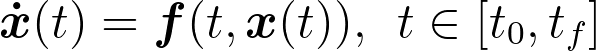 Преобразование времени
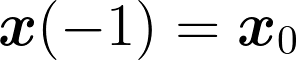 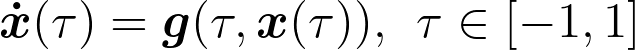 Метод последовательных приближений Пикара
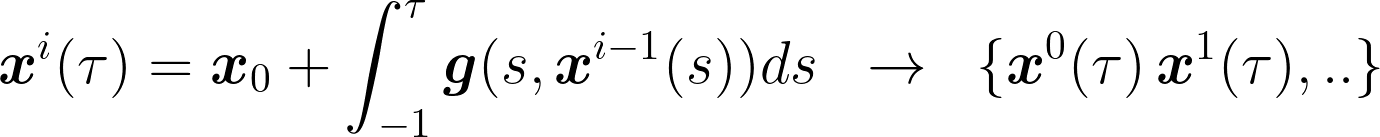 Аппроксимация функций правых частей полиномами Чебышева
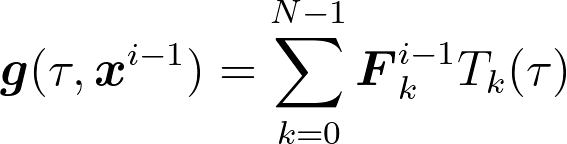 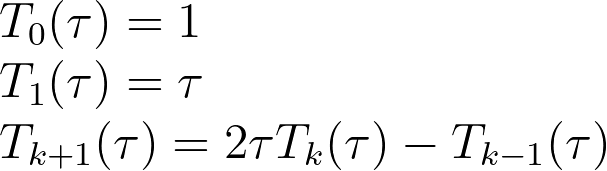 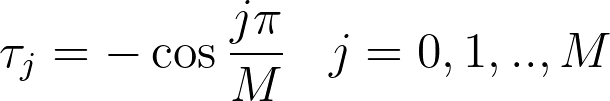 5/13
Метод Чебышева-Пикара для решения системы ОДУ 1-го порядка
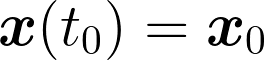 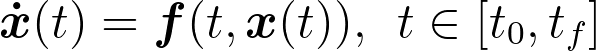 Преобразование времени
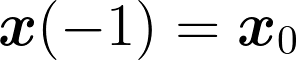 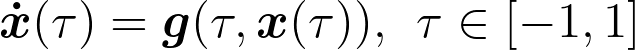 Итерация Пикара и полиномы Чебышева
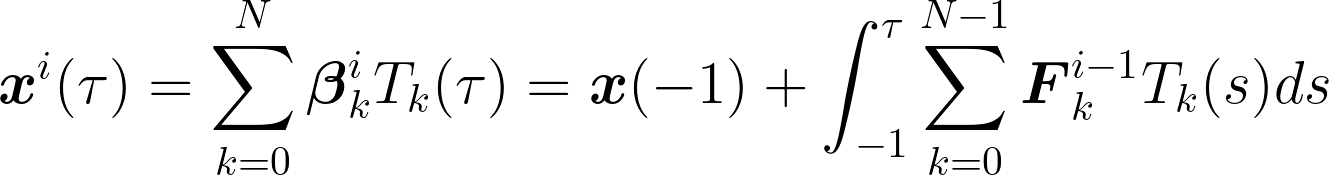 Коэффициенты разложения решения по полиномам Чебышева
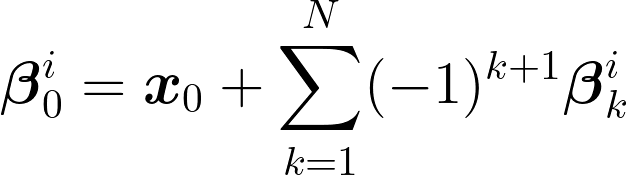 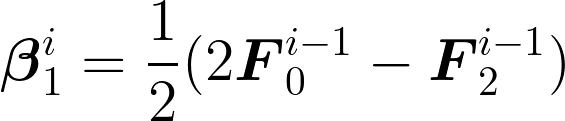 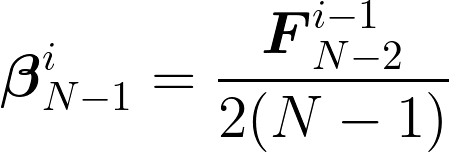 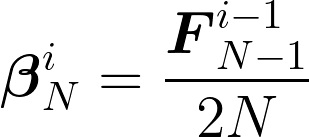 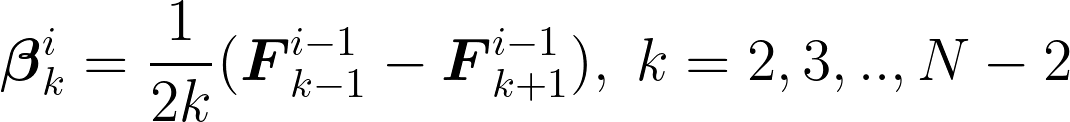 6/13
Метод Чебышева–Пикара для решения системы ОДУ 2-го порядка
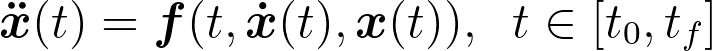 Краевая задача
Задача Коши
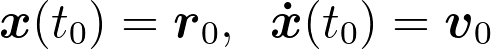 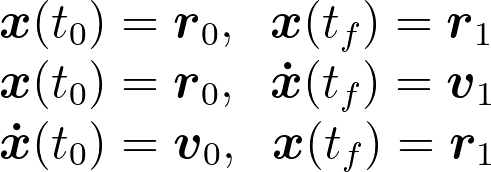 На языке MATLAB подготовлена единая функция, реализующая метод Чебышева–Пикара для решения краевых задач всех типов для системы ОДУ 2-го порядка
7/13
Параллельная пристрелкаШаг 1: правило обновления скорости
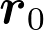 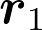 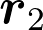 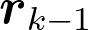 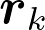 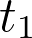 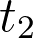 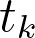 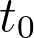 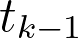 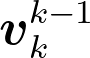 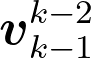 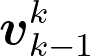 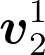 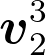 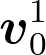 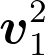 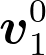 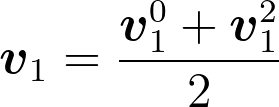 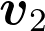 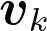 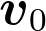 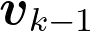 Ошибка по скорости в i-ом узле
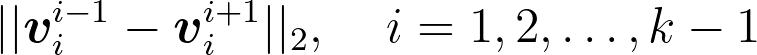 8/13
Параллельная пристрелкаШаг 2: правило обновления положения
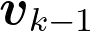 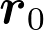 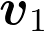 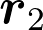 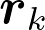 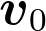 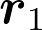 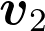 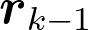 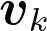 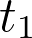 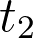 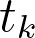 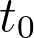 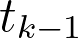 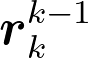 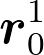 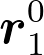 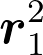 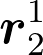 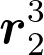 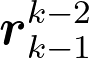 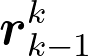 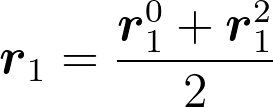 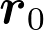 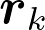 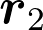 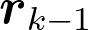 Ошибка по положению в i-ом узле
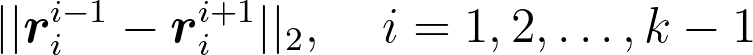 9/13
Параллельная пристрелка
Задача Ламберта
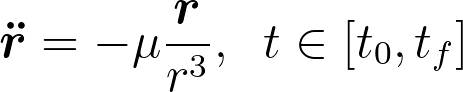 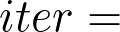 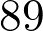 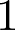 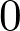 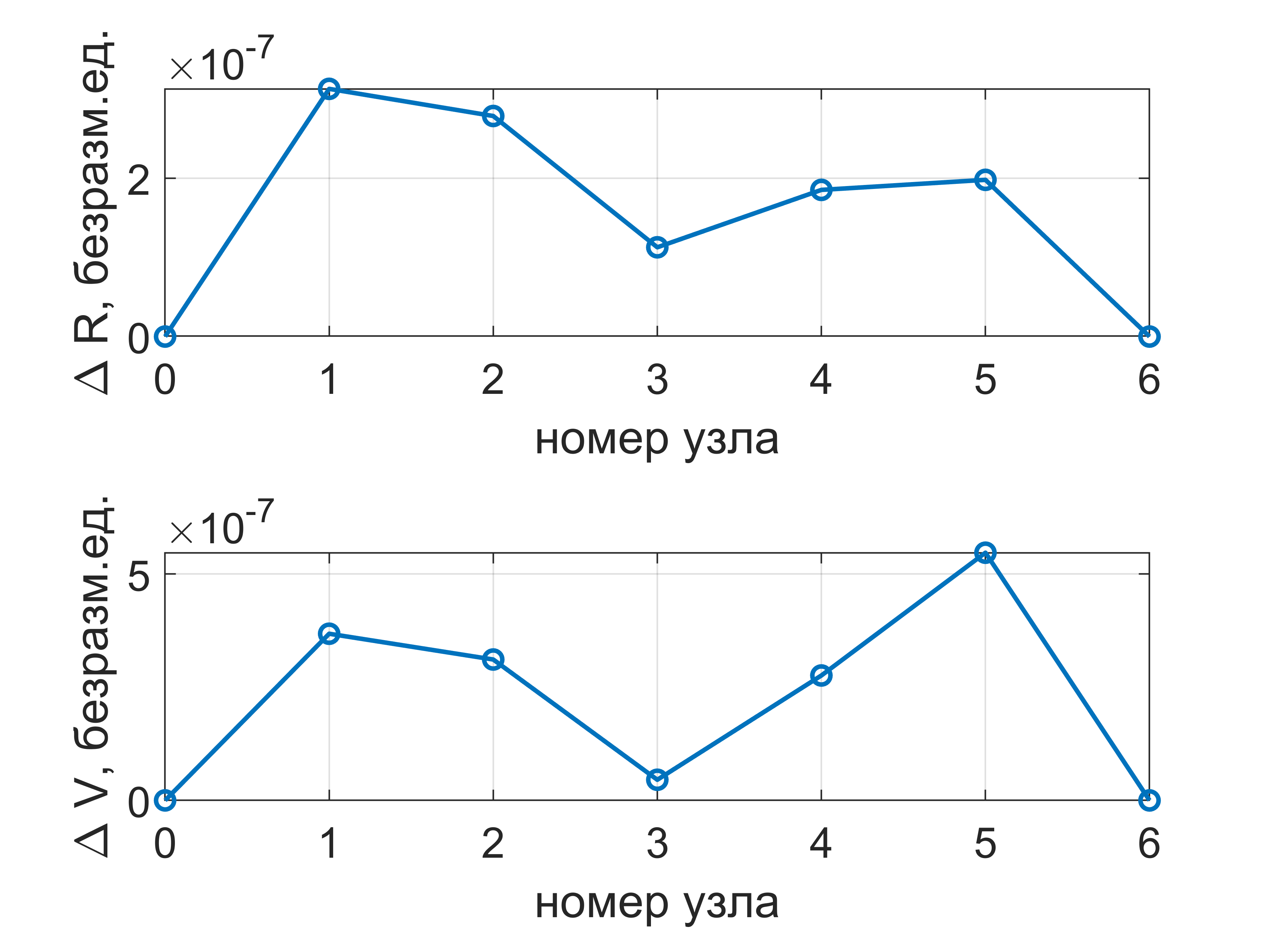 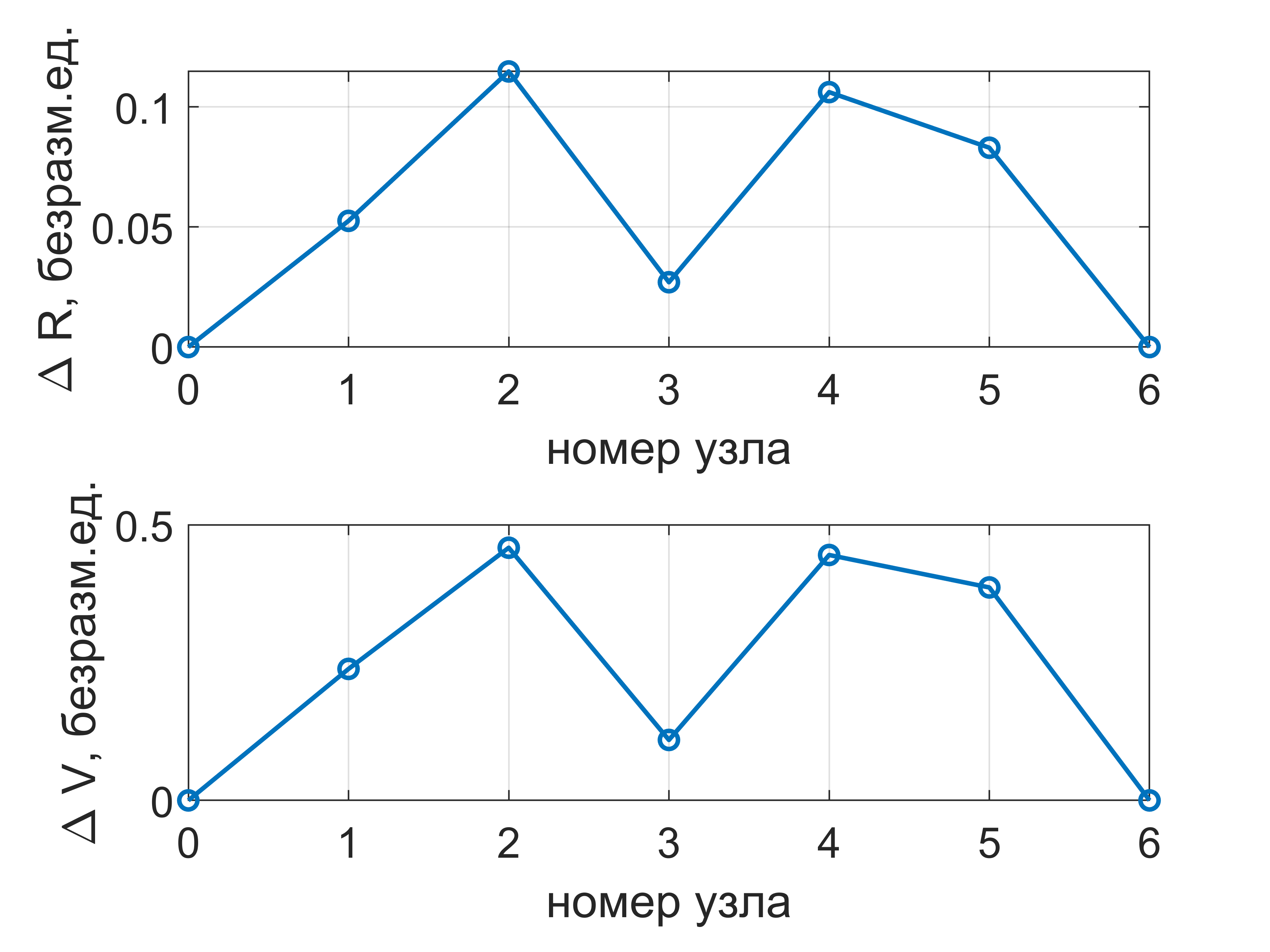 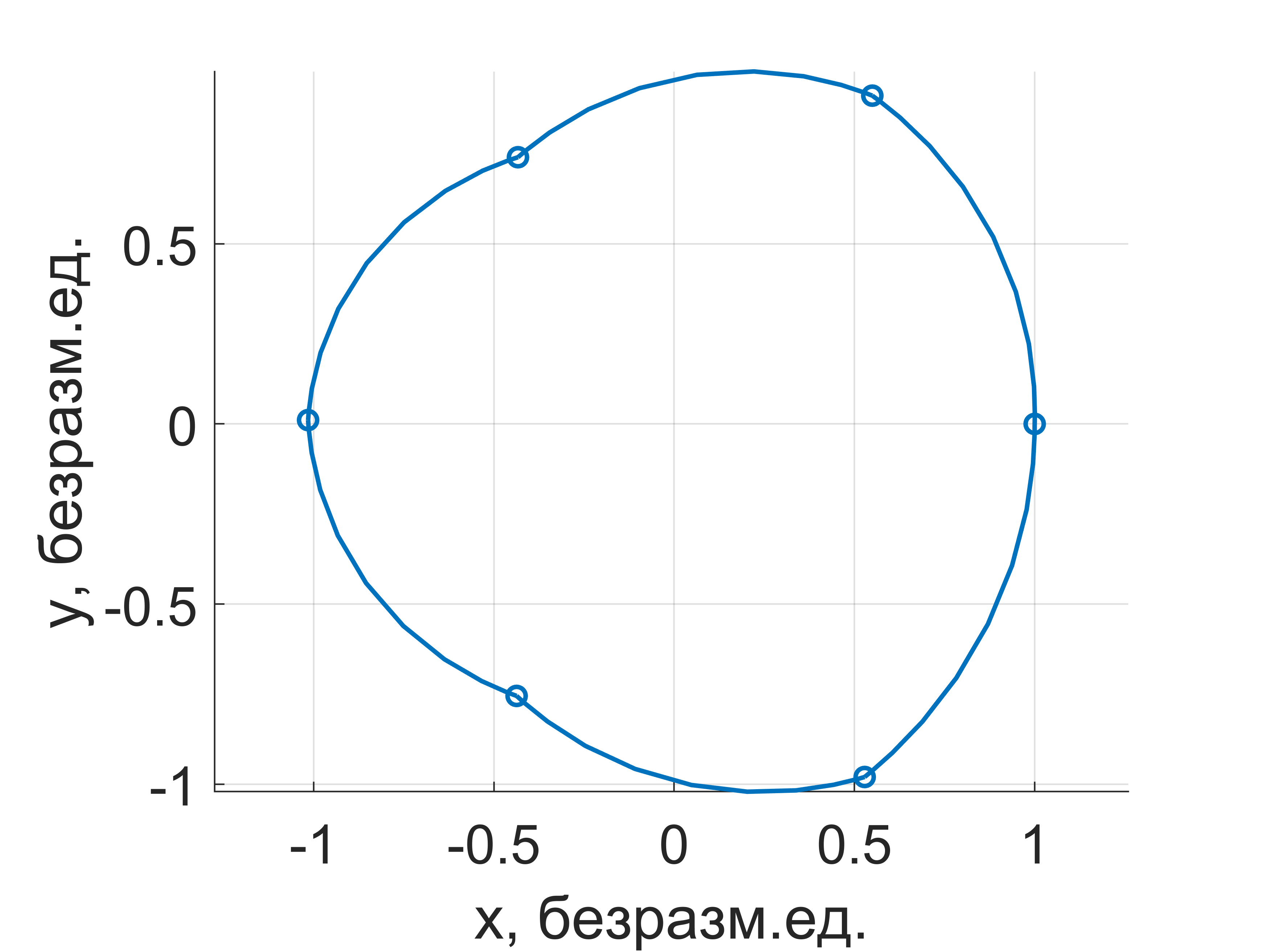 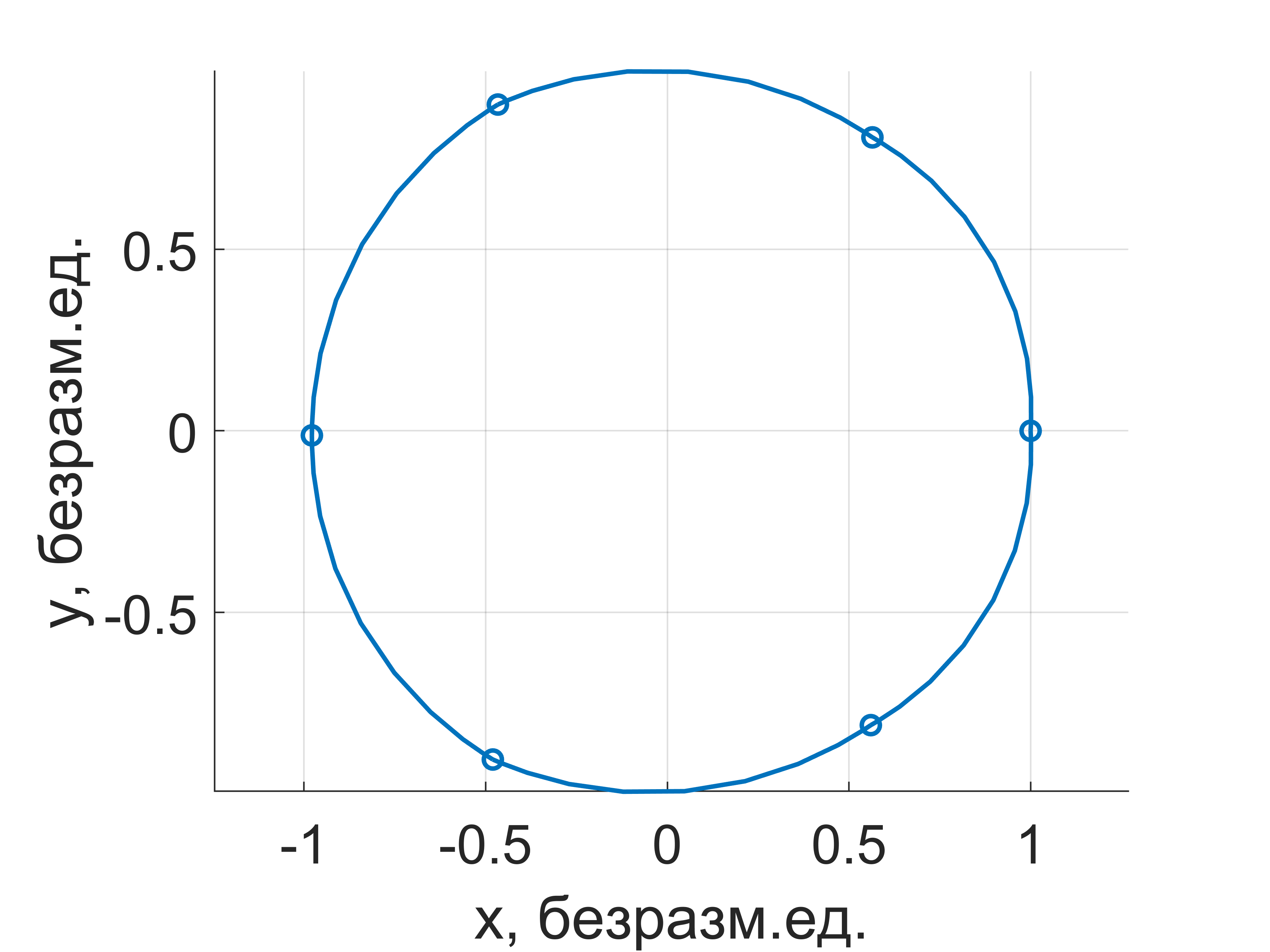 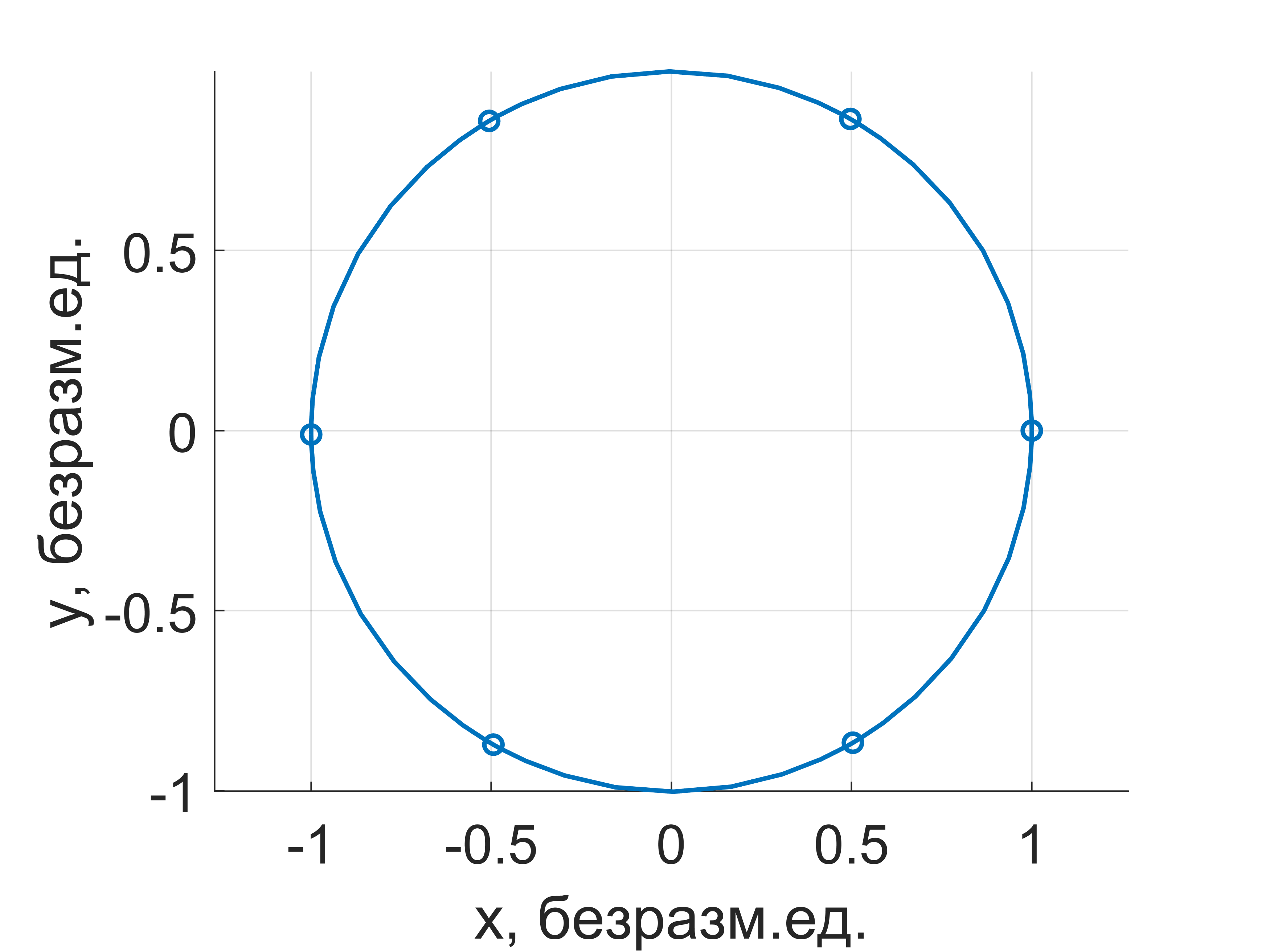 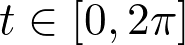 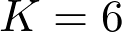 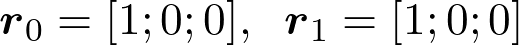 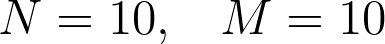 используется безразмерная система единиц
10/13
Адаптация WSB-траектории перелетаот Земли к Луне
Имеется WSB-траектория перелета от Земли к Луне, спроектированная в рамках плоской бикруговой ограниченной задачи четырех тел («простой» модели движения аппарата и небесных тел)
Требуется адаптировать эту траекторию к высокоточной модели движения, в которой движение Земли, Луны и Солнца определяется их эфемеридами
Воспользуемся для этого разработанным методом
11/13
[Speaker Notes: ПРИМЕЧАНИЕ:
Бывают низкоэнергетические траектории. Это траектории отлета от Земли с отрицательной кеплеровой энергией. В рамках задачи двух тел такая траектория была бы просто эллипсом и представляла бы собой ограниченное движение. Но в задаче многих тел такая траектория может не быть ограниченной и уйти далеко от Земли. В множестве низкоэнергетических траекторий есть так называемые WSB-траектории, это траектории перелета от Земли к Луне, использующие гравитационное поле Солнца для увеличения перигея орбиты Земли. Она состоит из трех частей – движение  из окрестности Земли в системе Земля-Луна (внутри орбиты Луны), движение в окрестности точки либрации L1 системы Солнце-Земля (здесь Солнце влияет на траекторию и ее характеристики), далее снова движение в системе Земля-Луна и подлет к Луне.

WSB = Weak Stability Boundary = Граница слабой устойчивости – существует математическое определение этого понятия, но им обычно не пользуются.]
Параллельная пристрелка
Адаптация WSB-траектории перелета от Земли к Луне
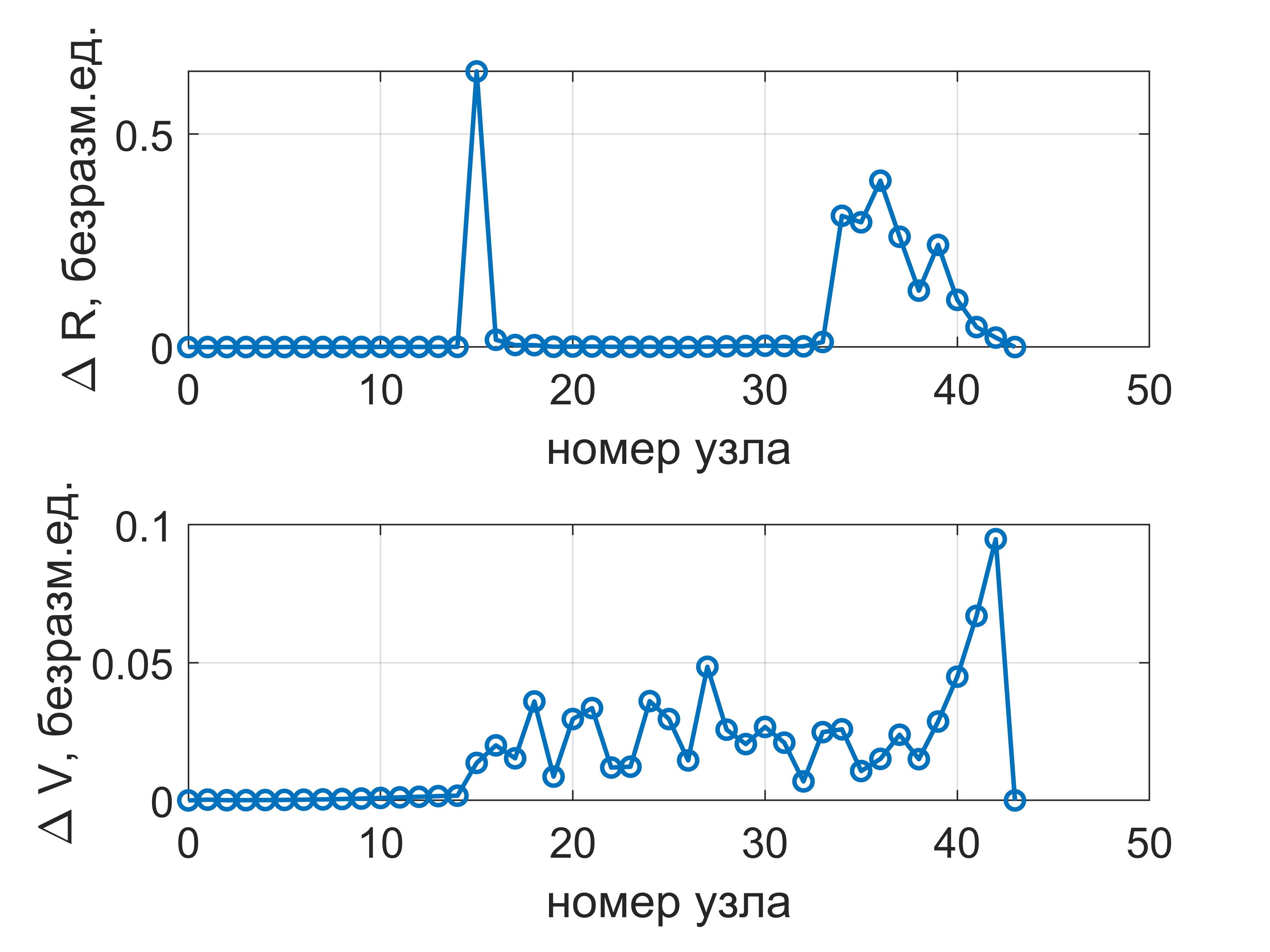 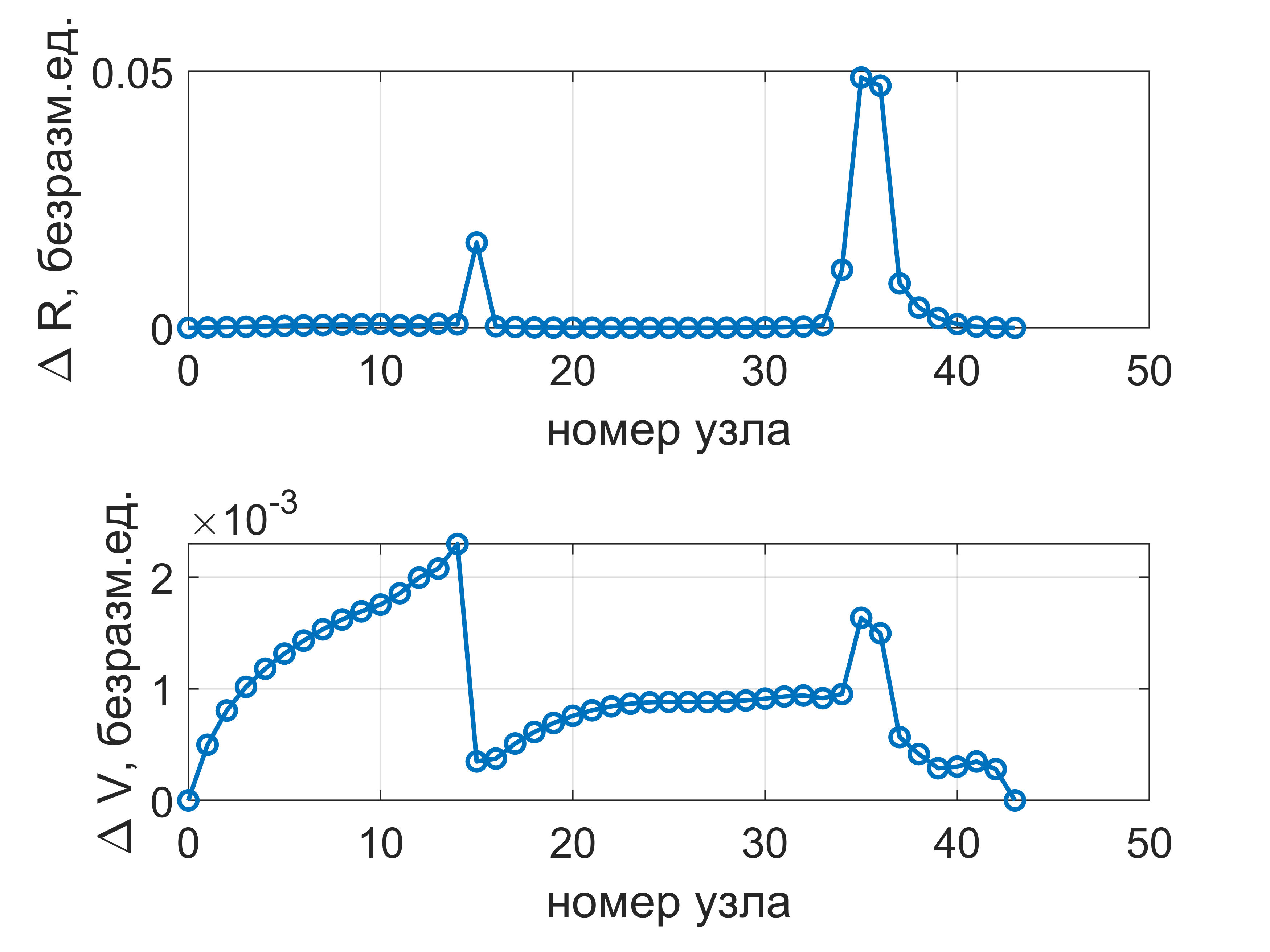 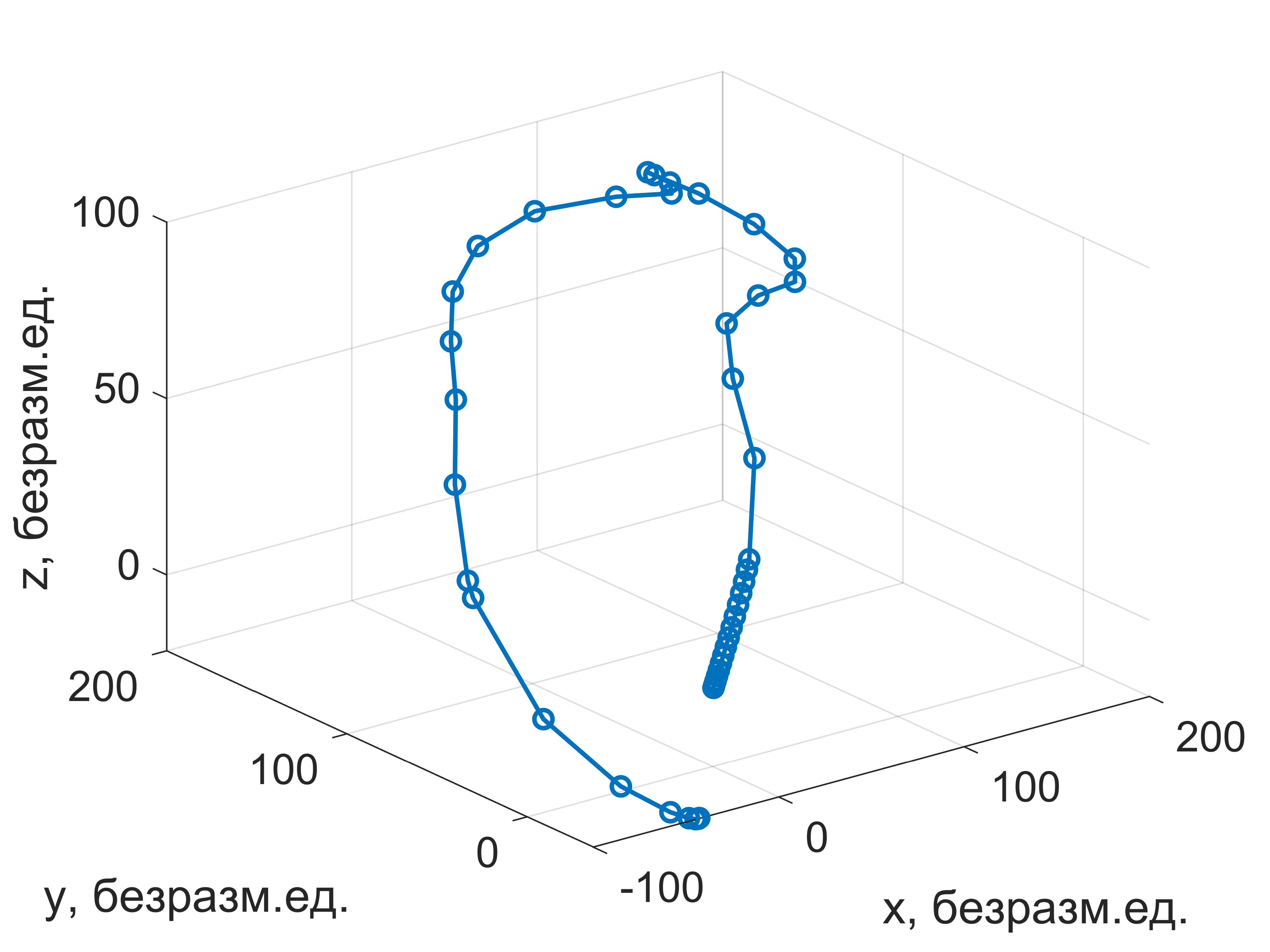 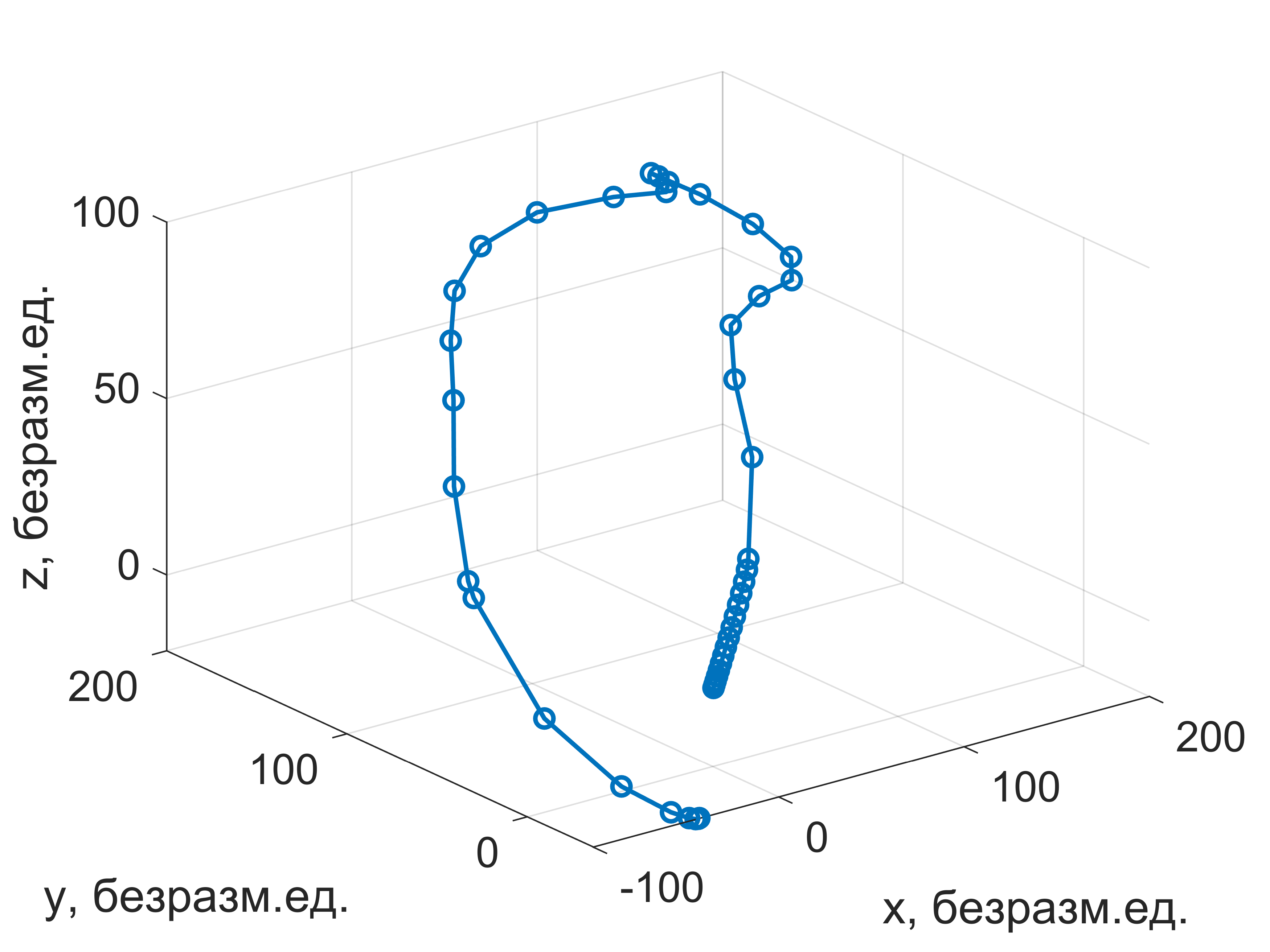 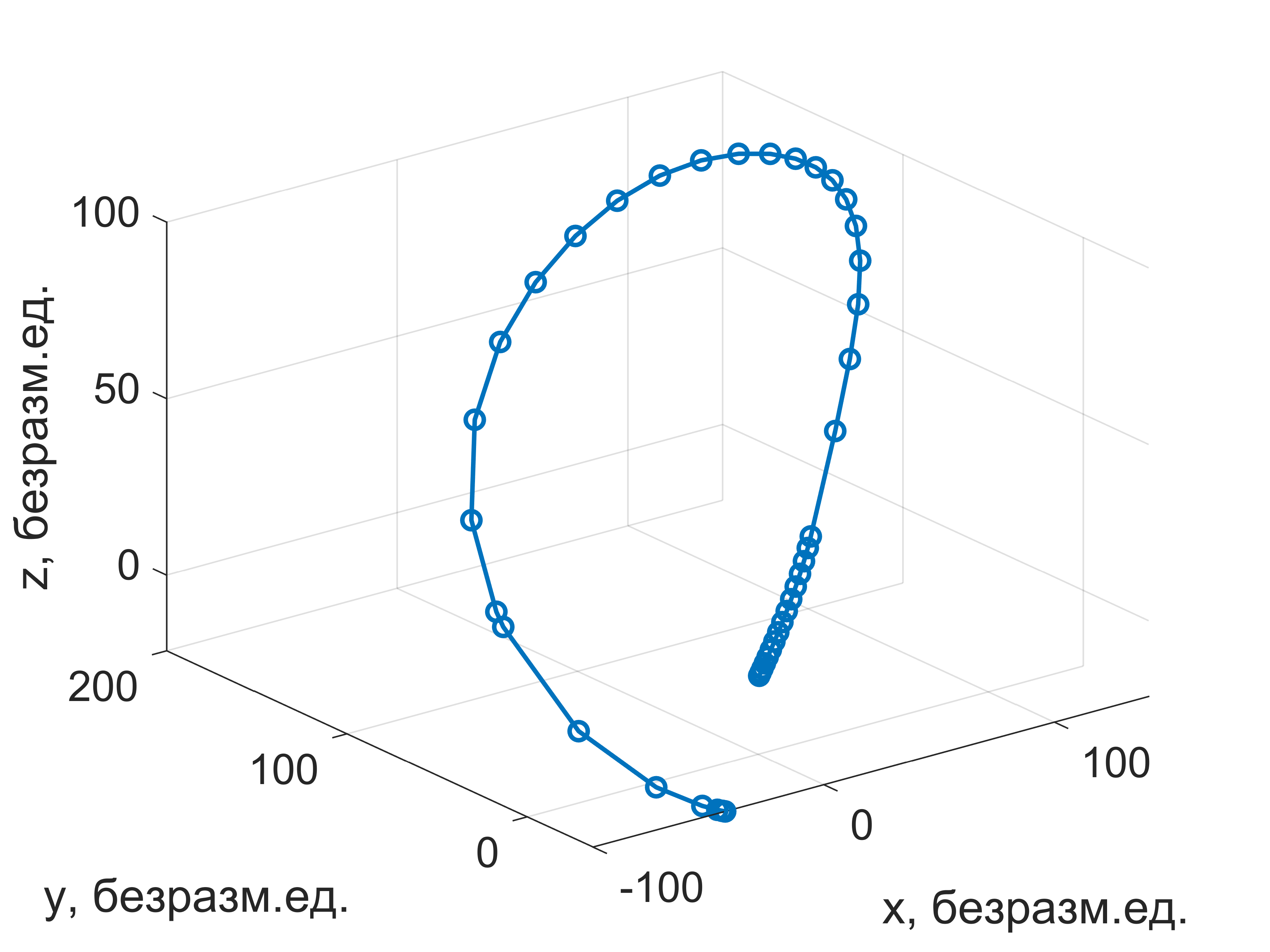 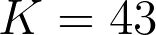 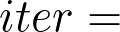 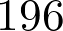 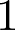 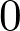 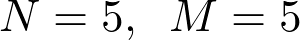 используется безразмерная система единиц
12/13
Заключение
На языке MATLAB написана функция, реализующая метод Чебышева–Пикара для решения краевых задач разных видов для системы уравнений 2-го порядка
Разработан неградиентный вариант параллельной пристрелки на основе метода Чебышева–Пикара
Продемонстрированы результаты работы метода на примере задачи Ламберта и на примере адаптации WSB-траектории перелета от Земли к Луне
13/13
Задача Ламберта
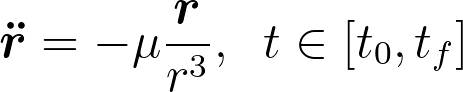 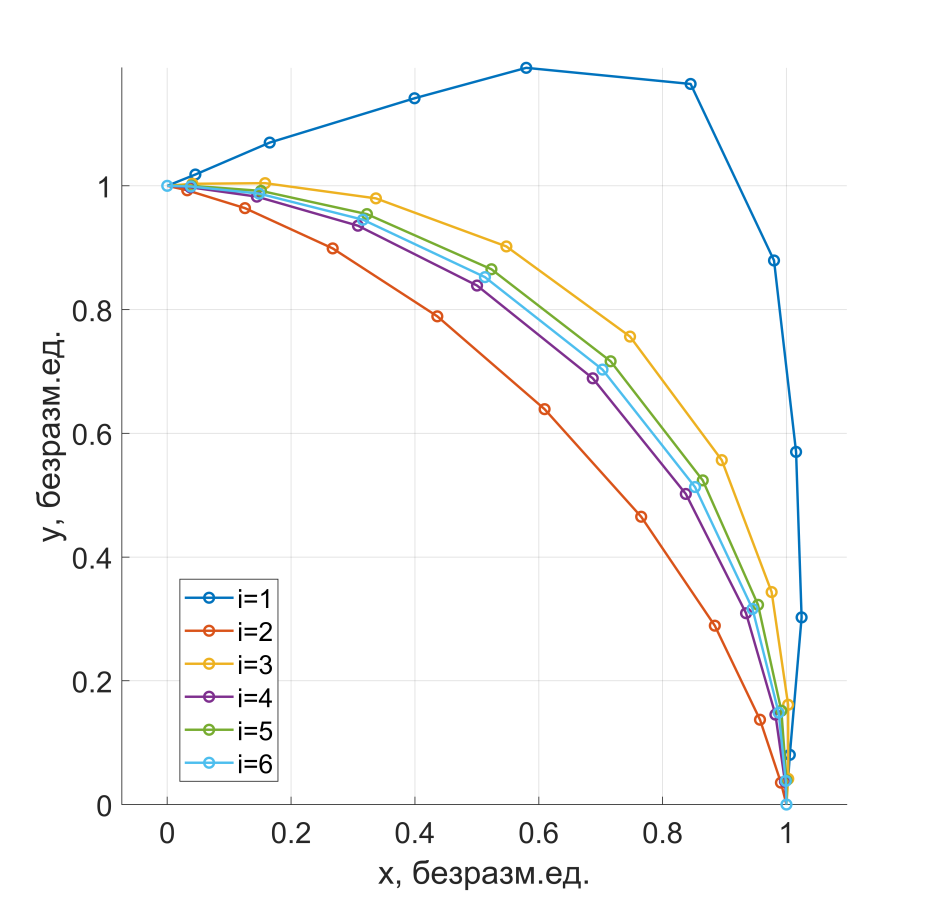 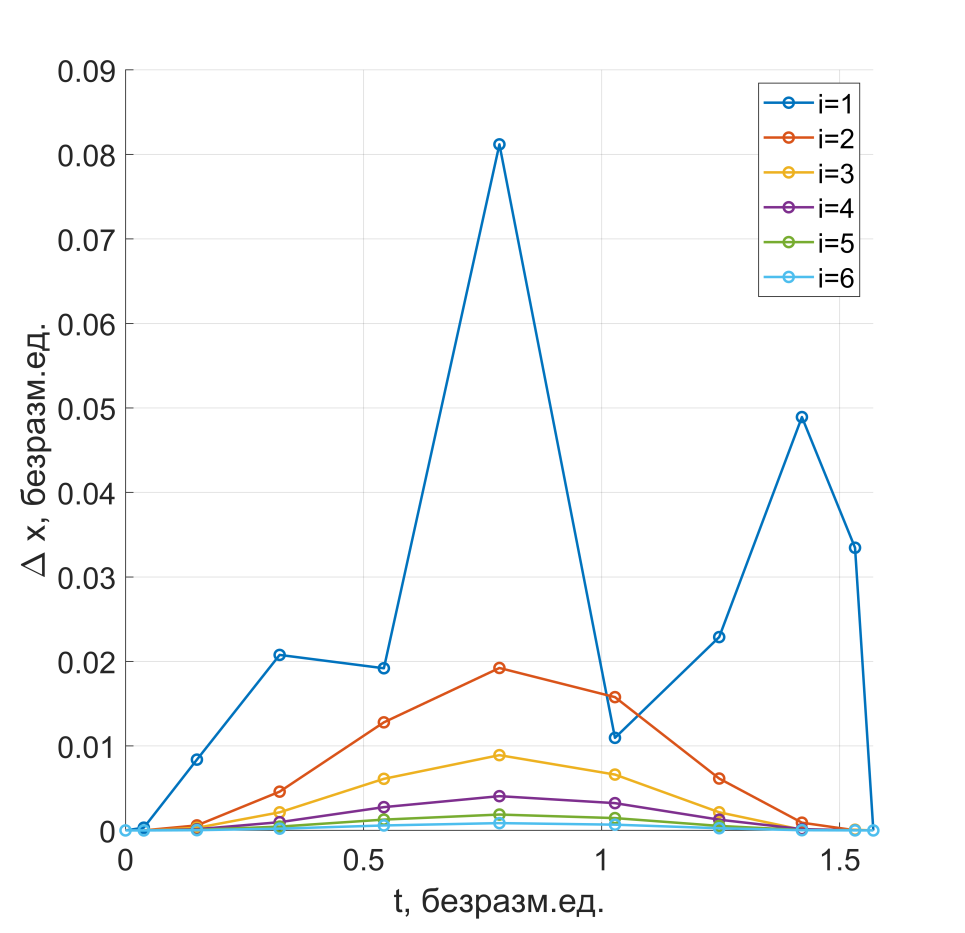 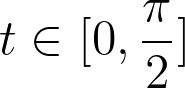 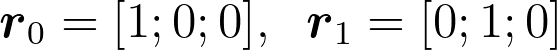 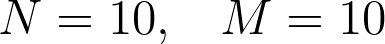 используется безразмерная система единиц
14/13
Параллельная пристрелка
Описание алгоритма
while matching is false do
		main step
		if check is true
			R,V, ΔR, ΔV
		else
			correction
			if check is true
				R,V, ΔR, ΔV
			else
				average
				if check is true
					R,V, ΔR, ΔV
				else
					stop
				end
			end
		end
end
R,V – массивы положений и скоростей
ΔR, ΔV – массивы ошибок по положению и скорости

main step – последовательное выполнение правил обновления скоростей и положений
correction – процедуры коррекции скоростей или положений
average – вычисление среднего значения решения за несколько последних итераций

matching – условие сшивки
check – проверка
stop –  вынужденная остановка
15/13